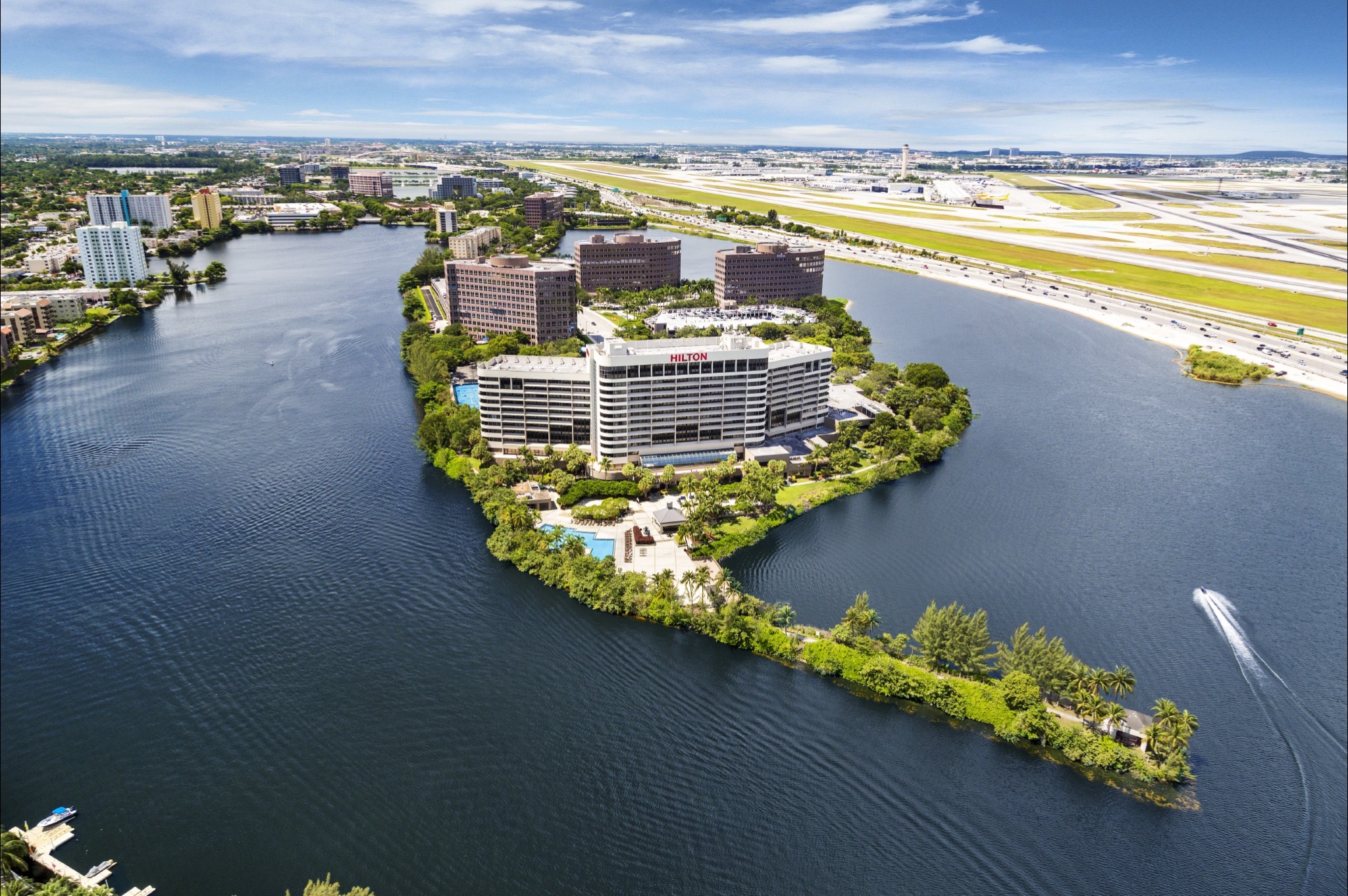 EXPLORE
MIAMI
Hilton Miami Airport
Blue Lagoon
“Miami’s Airport Resort ”
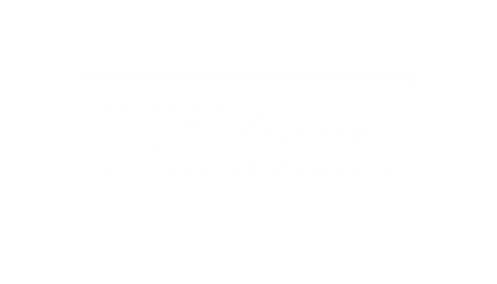 Fresh Look
Hilton Miami Airport Blue Lagoon
Newly renovated 5k sq. ft  Cove Ballroom 

Floor to ceiling windows overlooking Blue Lagoon  and our tropical grounds

Attractive space for social functions or fundraisers
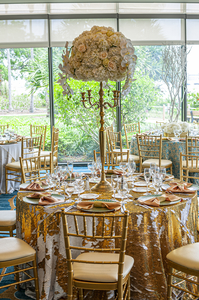 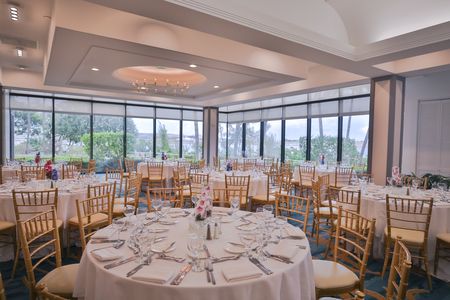 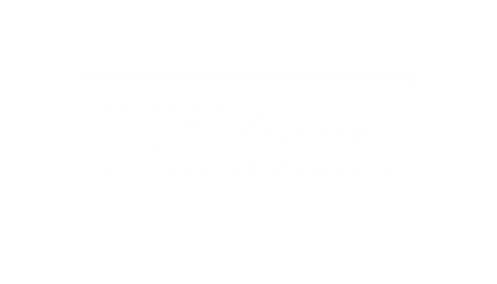 Cool Bites
Herb N‘ Kitchen
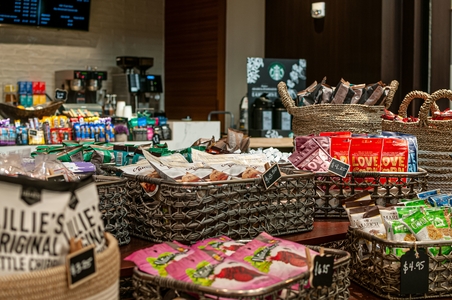 Freshly made sandwiches and salads

Freshly baked pizza and pastries

Starbucks Coffee 

Snacks, wine and beer , soft drinks

Open 5 a.m. – 11 p.m.
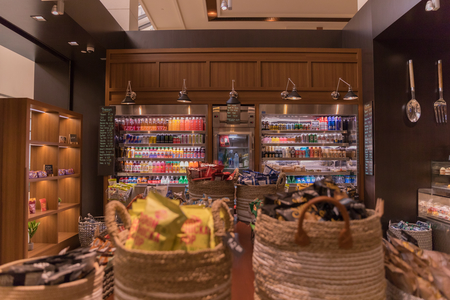 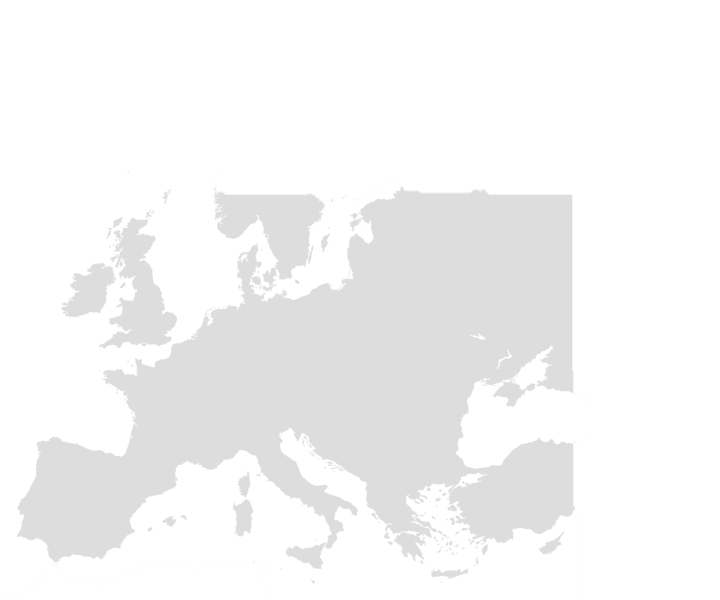 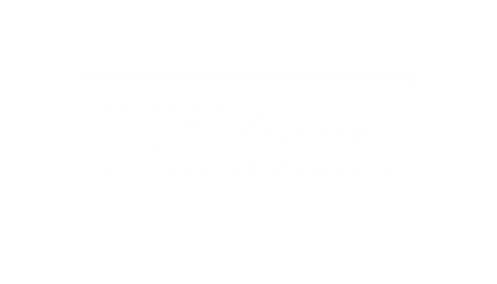 Guestrooms
Hilton Miami Airport Blue Lagoon
Minutes away from Miami International Airport.

508 rooms, including 83 suites with water views, balconies and Miami Skyline views

Located on a Private Peninsula.

Short drive away from Wynwood, Downtown, Little Havana, Coral Gables or Dolphin Mall.
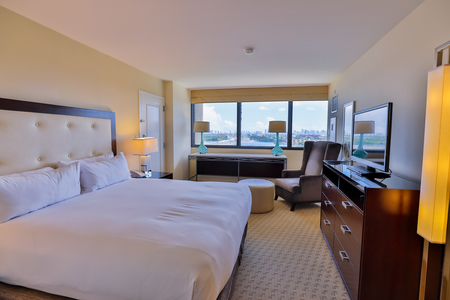 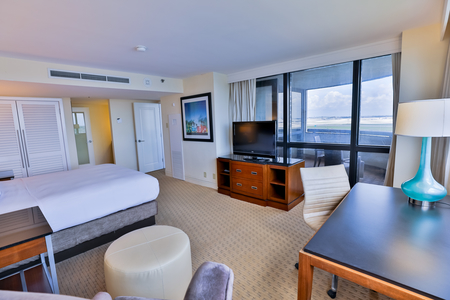 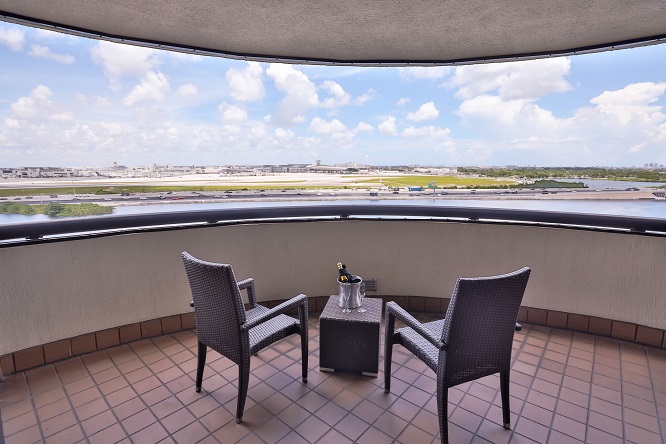 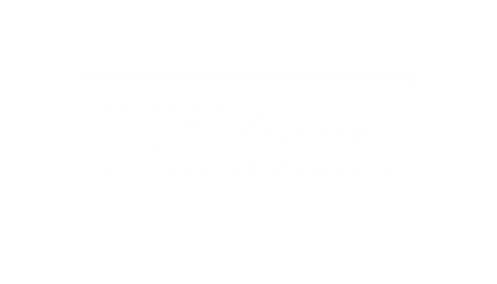 Meeting Spaces
Hilton Miami Airport Blue Lagoon
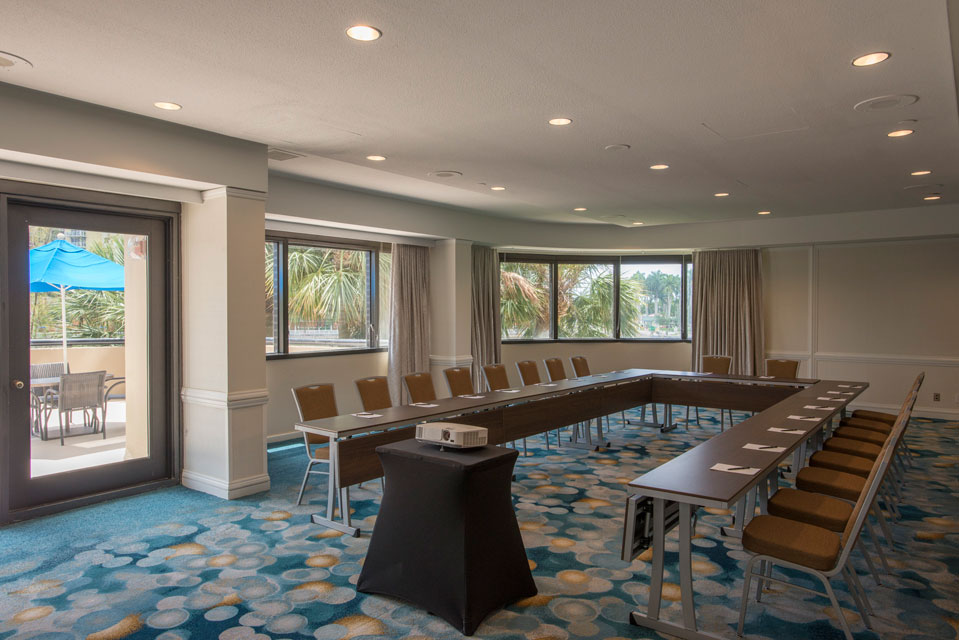 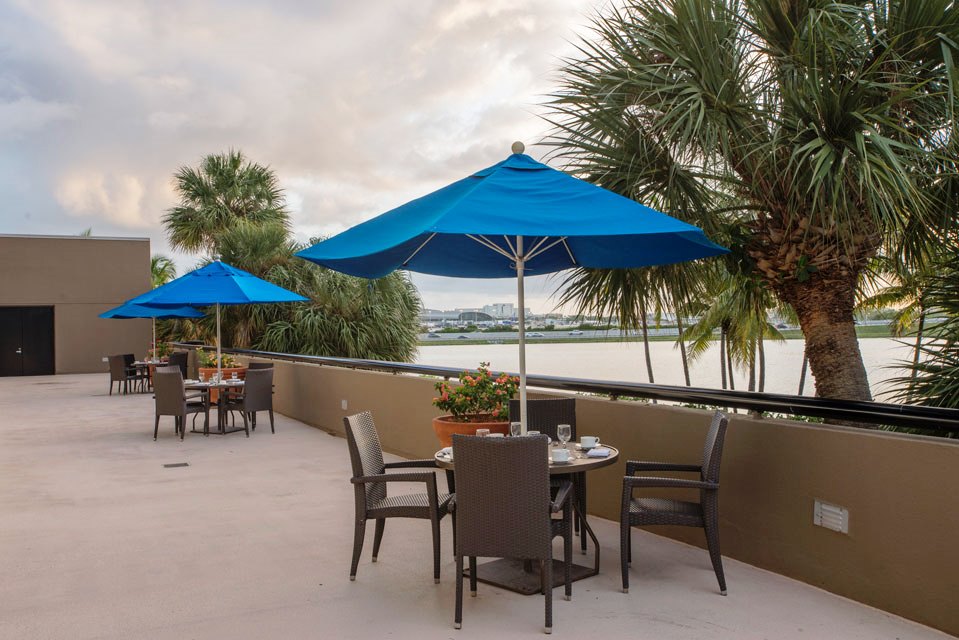 Over 30,000 sq. ft. of versatile event space

9,700 Sqft. International Ballroom 


16 airy meeting rooms, each with individual lighting and temperature controls and many with natural daylight.
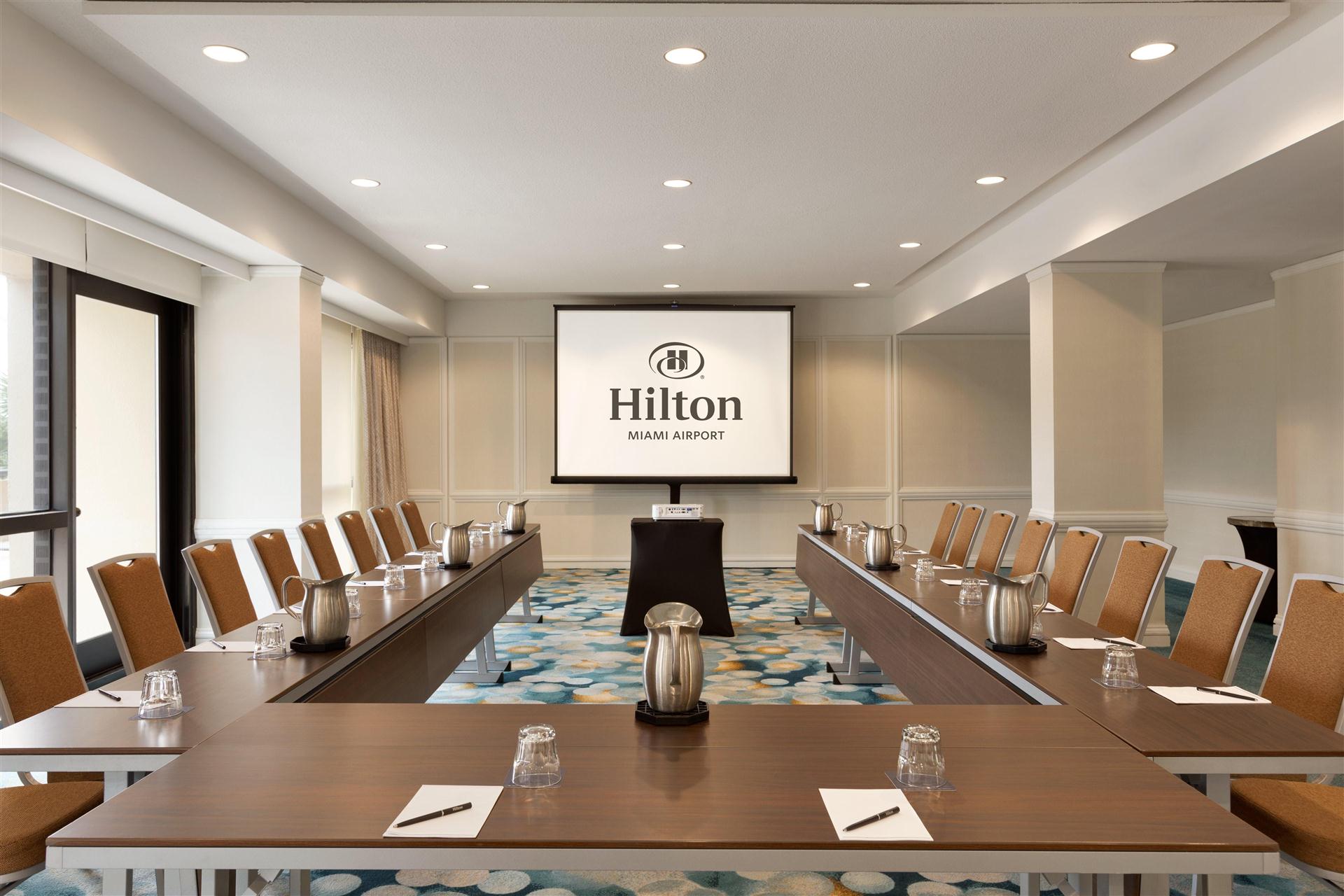 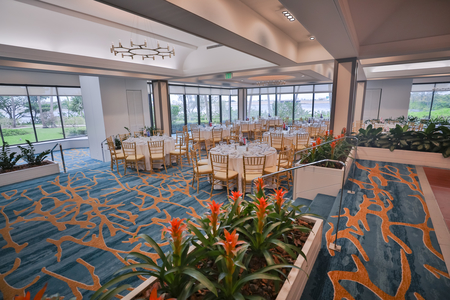 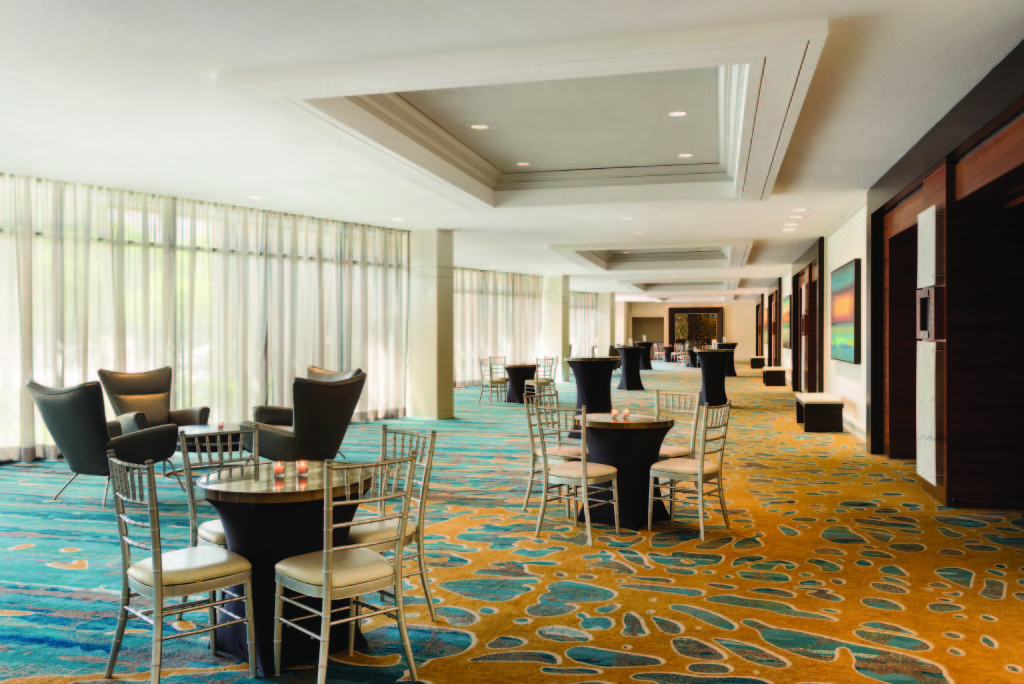 Cove Ballroom
Foyer
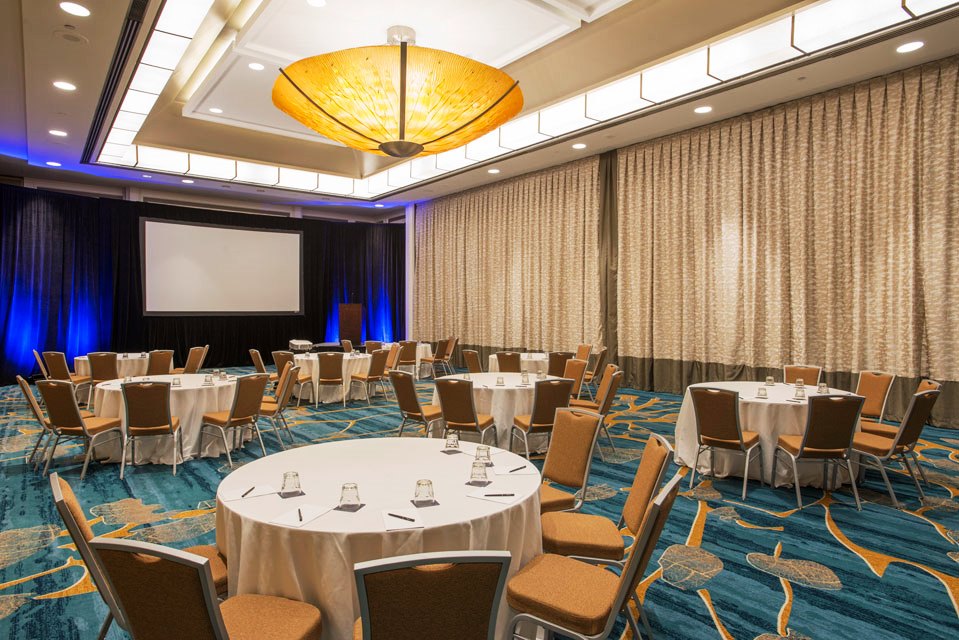 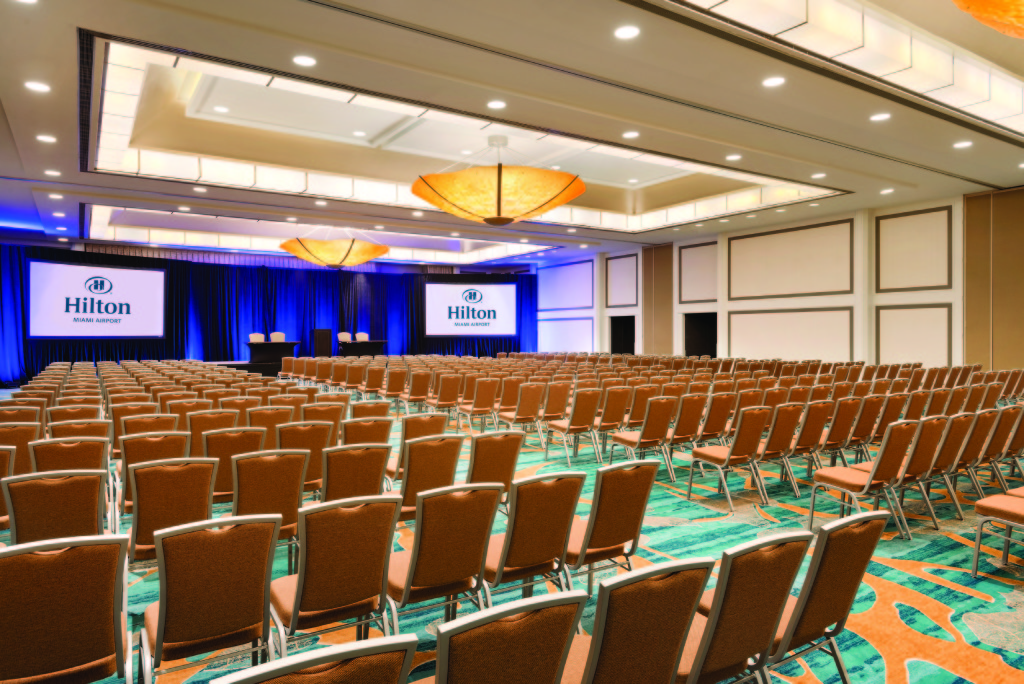 Salon
International Ballroom
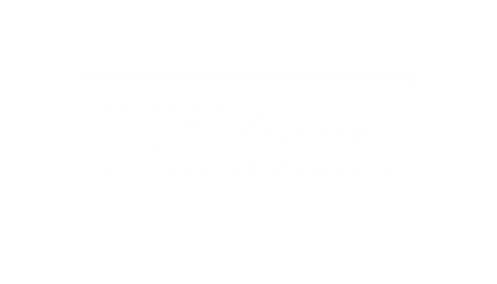 Yoga and Yogurt
Hilton Miami Airport Blue Lagoon
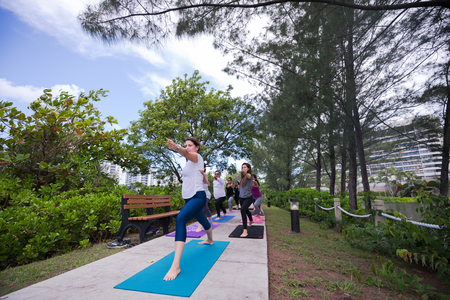 Relaxing tropical grounds perfect for Meet with Purpose, Yoga and Yogurt breaks, fitness options, meditation or breathing sessions and more
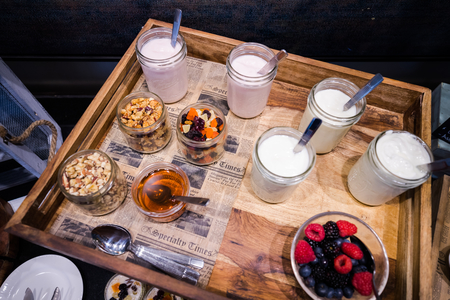 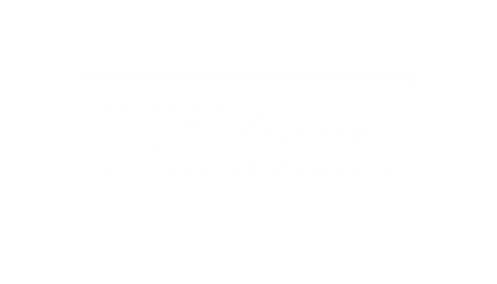 Amenities
Hilton Miami Airport Blue Lagoon
24 hour computer stations with printer

State of the art Fitness Center

Outdoor recreation facilities; Pool, Jacuzzi, Tennis Courts, Basketball court, and jogging path.

1 restaurant, 2 bars, Grab n Go, and room service options.

Complimentary Airport shuttle.
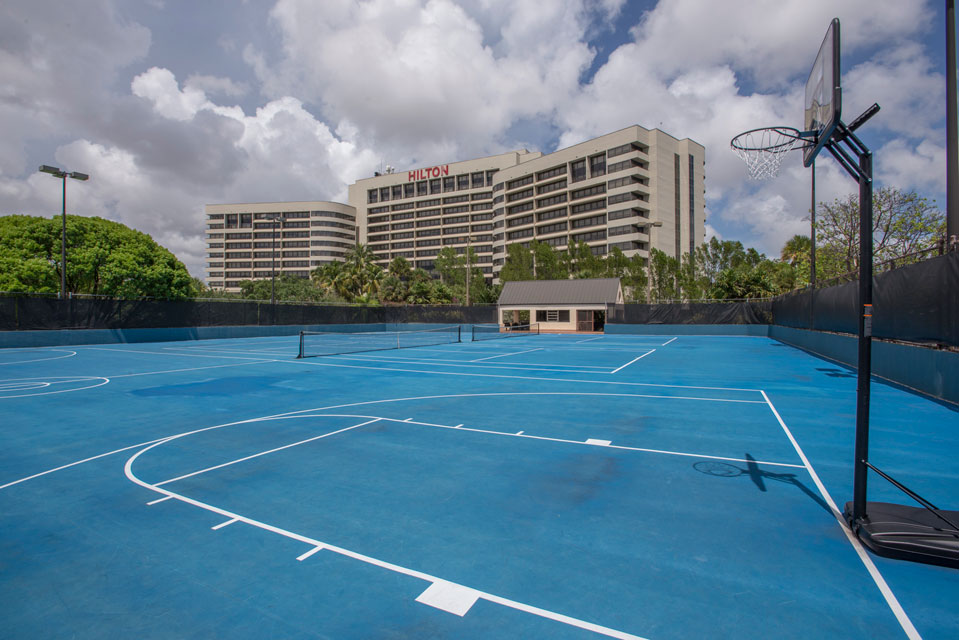 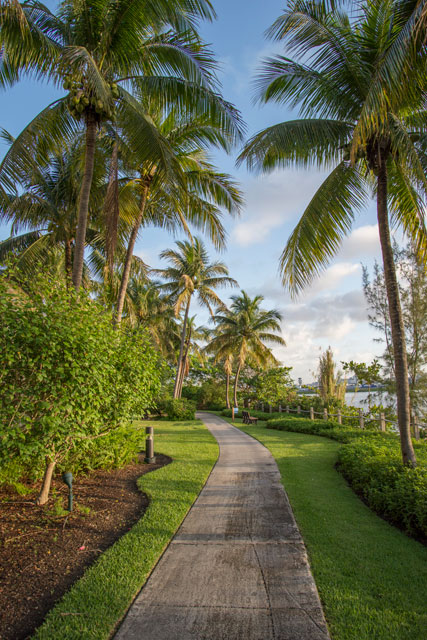 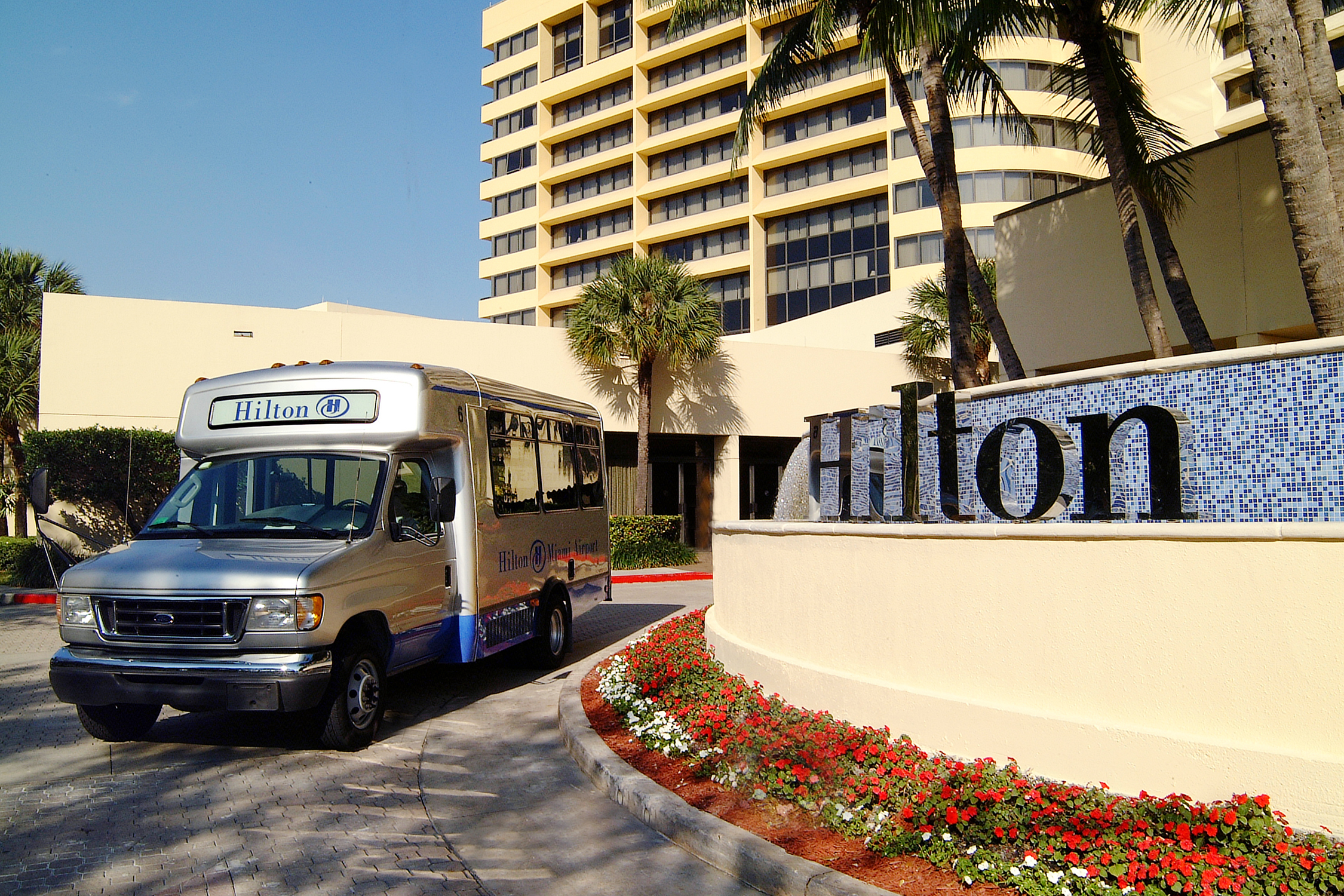 THE PERFECT WAY TO RELAX THE HILTON WAY.
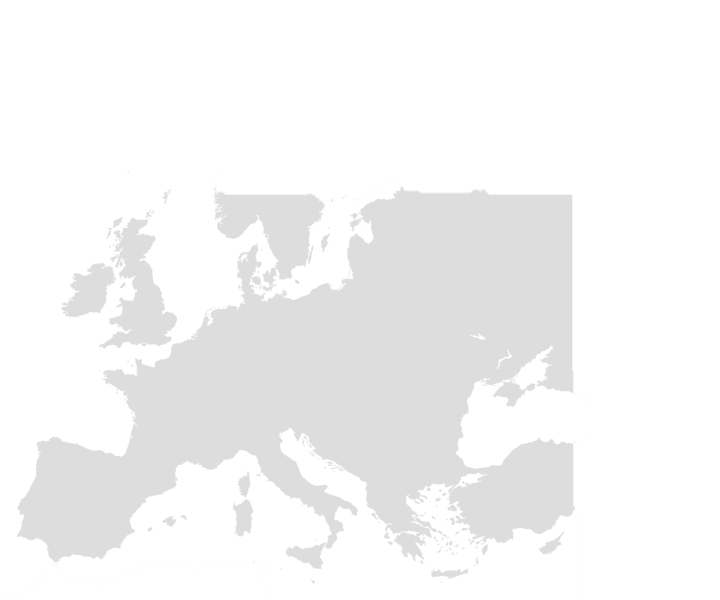 DISTANCE FROM AIRPORT
Approx. 3 mi.